TITLE OF YOUR POSTER 
	Student Name · Drury University · Instructor Dr. Example
	Major, minor, certificate-optional
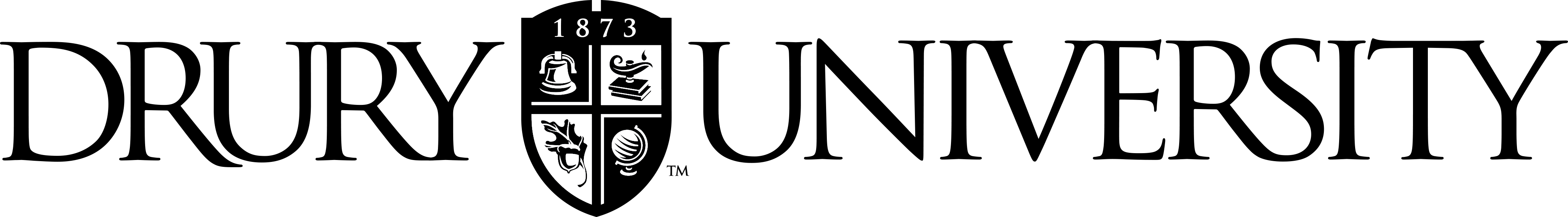 Introduction

This is where to introduce and describe what you did. Provide background and context for your research and briefly introduce your audience to the topic of study. 
You can discuss other published or scholarly work on the topic if it makes a case for your research and it explains how your research contributes to existing knowledge. Provide a clear statement of the problem you are trying
to solve or the issue you investigated. ​
Process
Discuss the methods and materials you used to 
investigate your research question. Include 
(if applicable):
Your hypothesis
Samples/measures used
Research tools and/or equipment
Manipulations, correlations, comparisons 
of interest
Strengths and limitations of methodology. 
Goals, Lessons from research
Lessons from research 













Results

Expand on your findings by discussing what methods were used to analyze your data. It can get technical so be sure to keep it simple, direct & to the point. Use bullets for emphasis and to help keep it short. Include key graphs, tables, illustrations, and other images that support the study and show a visual analysis of the data. Make sure they are large enough to be seen from a distance but not clutter the poster. Answer the question or hypothesis stated in the introduction.​




























	​









Conclusion 

Summarize your work and recap the viewers with 2-3 key points. This section can also discuss future plans of research you might pursue. ​

Acknowledgements 

This is a nice way to say thank you to those who provided any guidance, support, or funding for your research. This is optional.
*Be sure to include captions on all graphics and explain how it relates to your research and why it is important.
*Be sure to include captions on all graphics and explain how it relates to your research and why it is important.
Sticker Here
#fusionday234